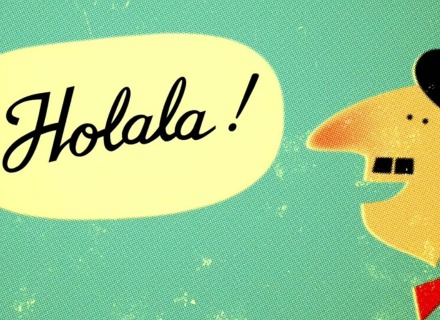 Proč vybrat pro Vaše dítě právě francouzštinu?
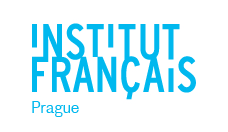 22ème séminaire national 
de l’Association des enseignants de français en Russie
27 janvier – 02 février 2013
Co se Vám vybaví, když se řekne ….
FRANCOUZŠTINA nebo Francie ?
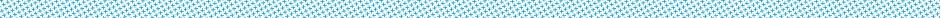 Hromada stereotypů…
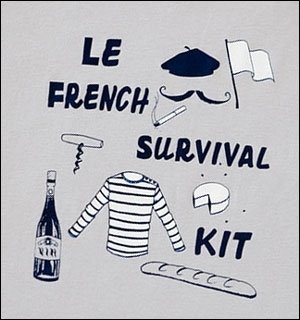 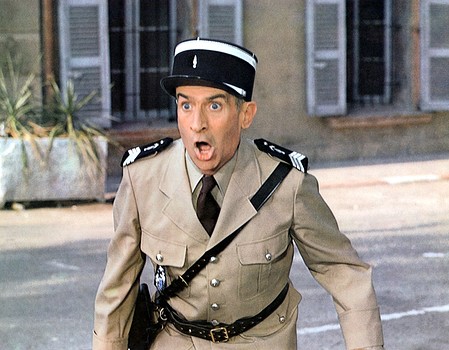 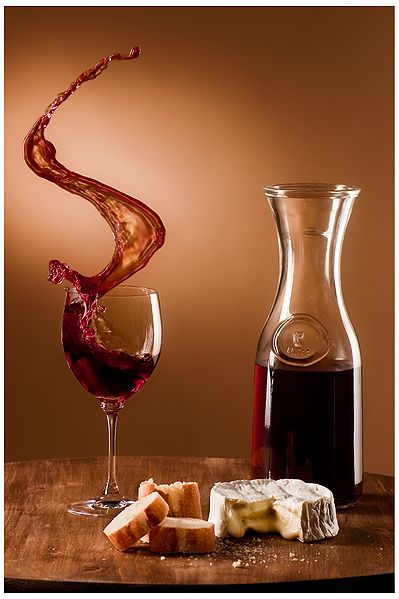 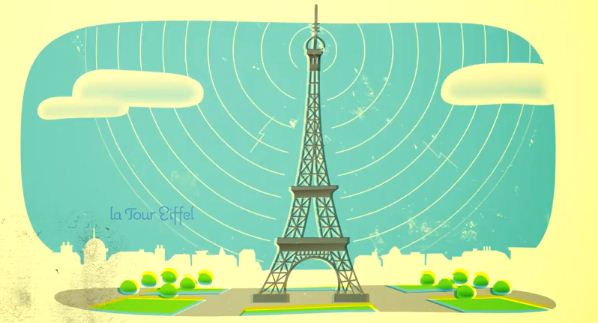 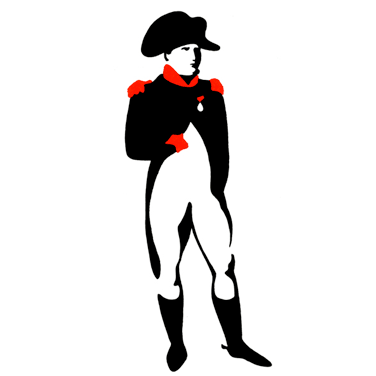 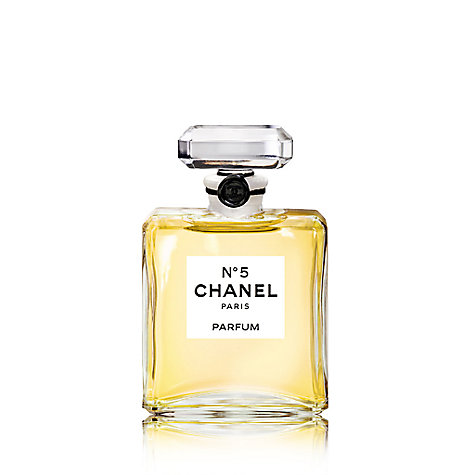 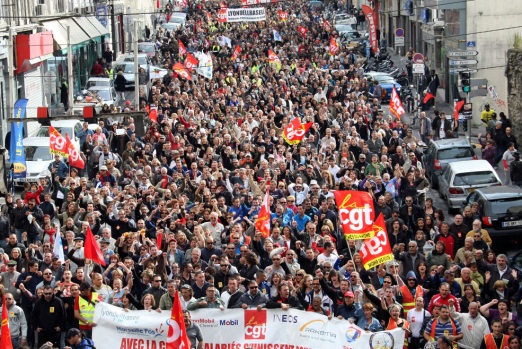 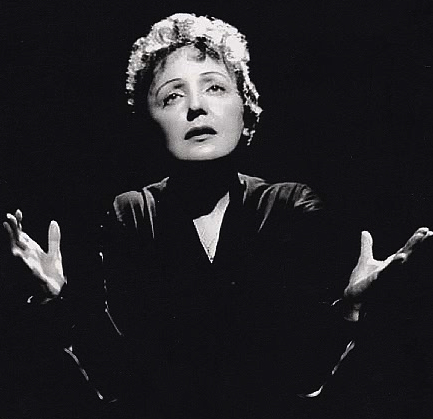 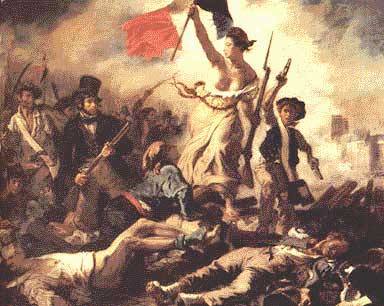 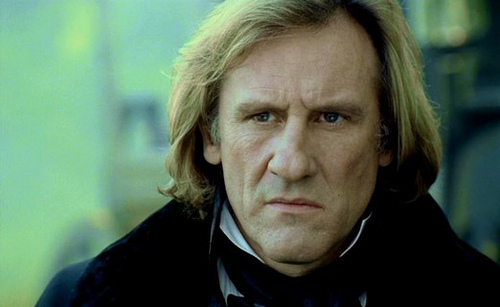 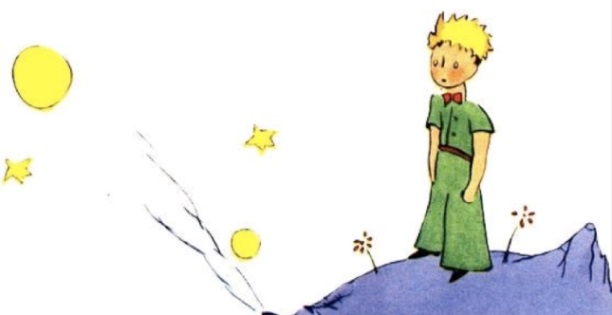 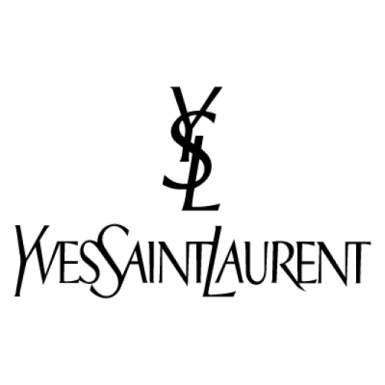 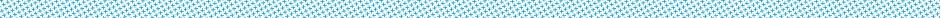 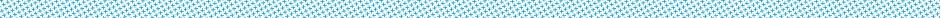 Ale také rychlost …
TGV
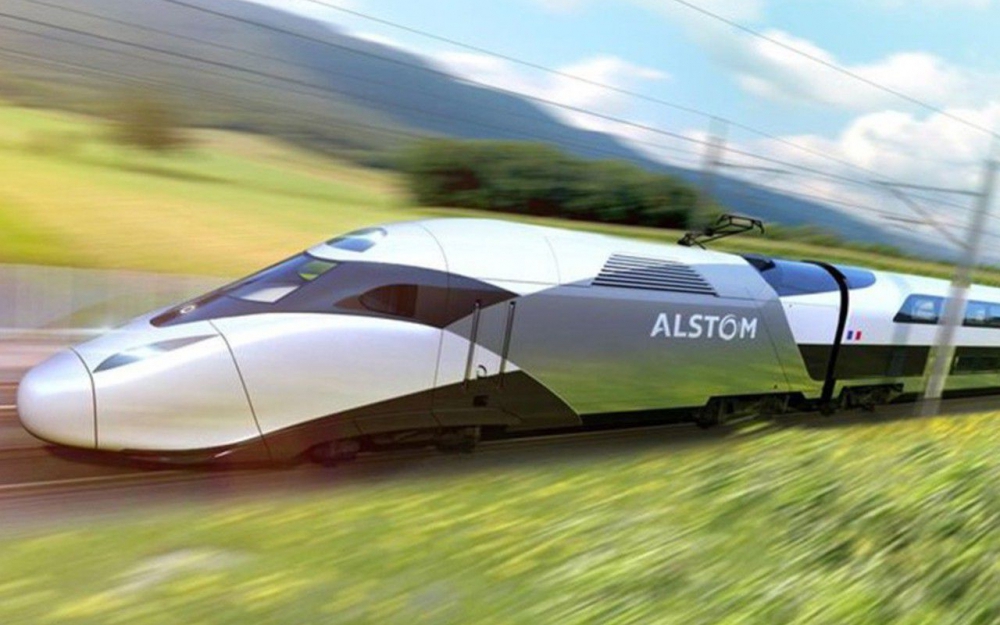 Jeden z nejrychlejších vlaků na světě
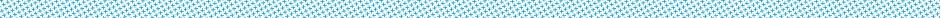 [Speaker Notes: http://fr.wikipedia.org/wiki/TGV
http://www.leparisien.fr/economie/sncf-le-gouvernement-commande-100-tgv-du-futur-a-alstom-23-03-2018-7624410.phpb]
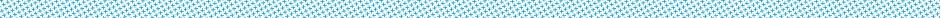 Oblaka …
Airbus
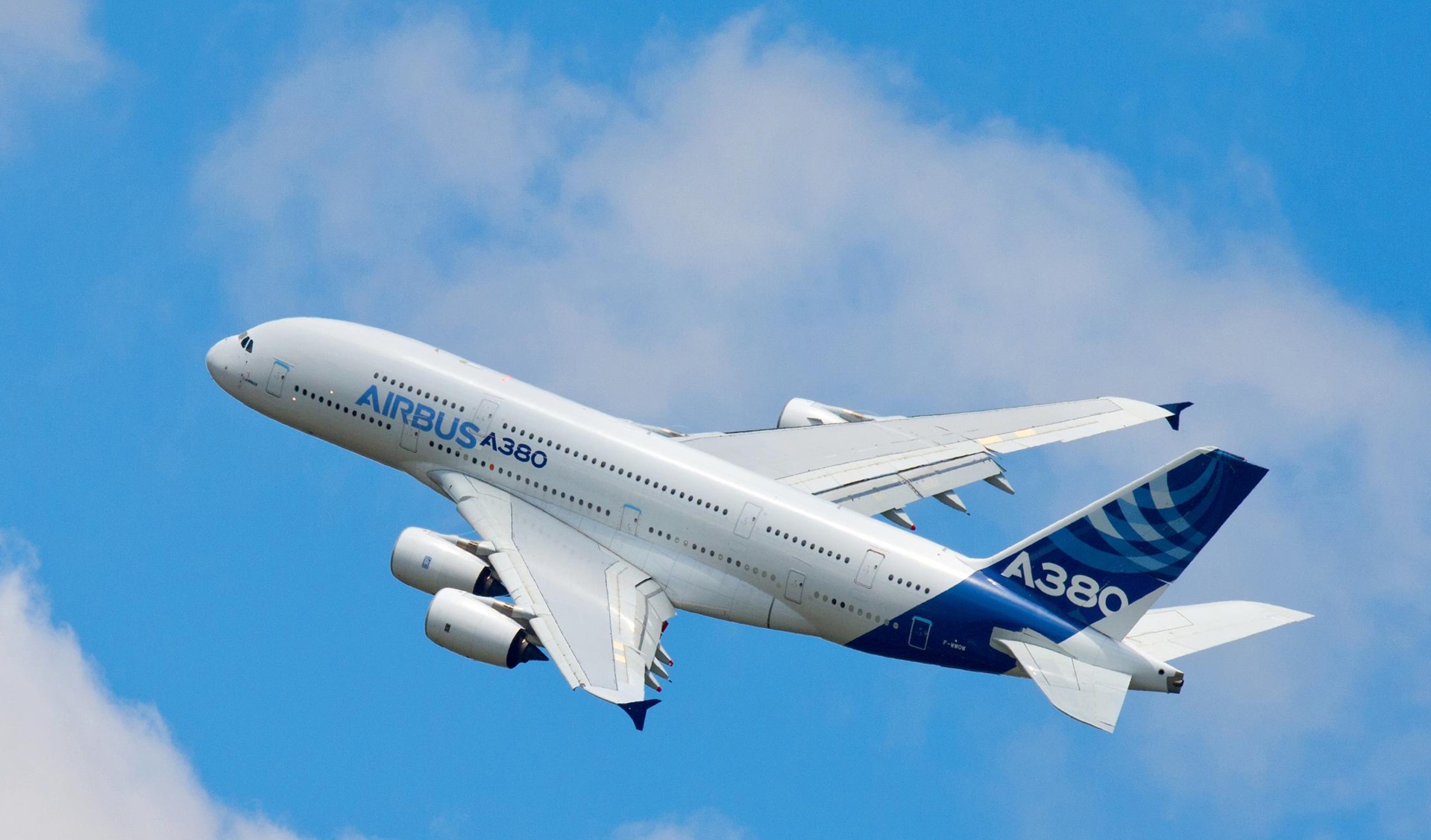 Největší výrobce civilních dopravních letadel
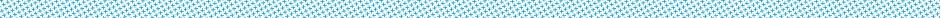 [Speaker Notes: http://fr.wikipedia.org/wiki/Airbus]
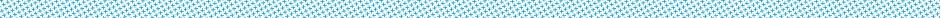 Vesmír …
Ariane
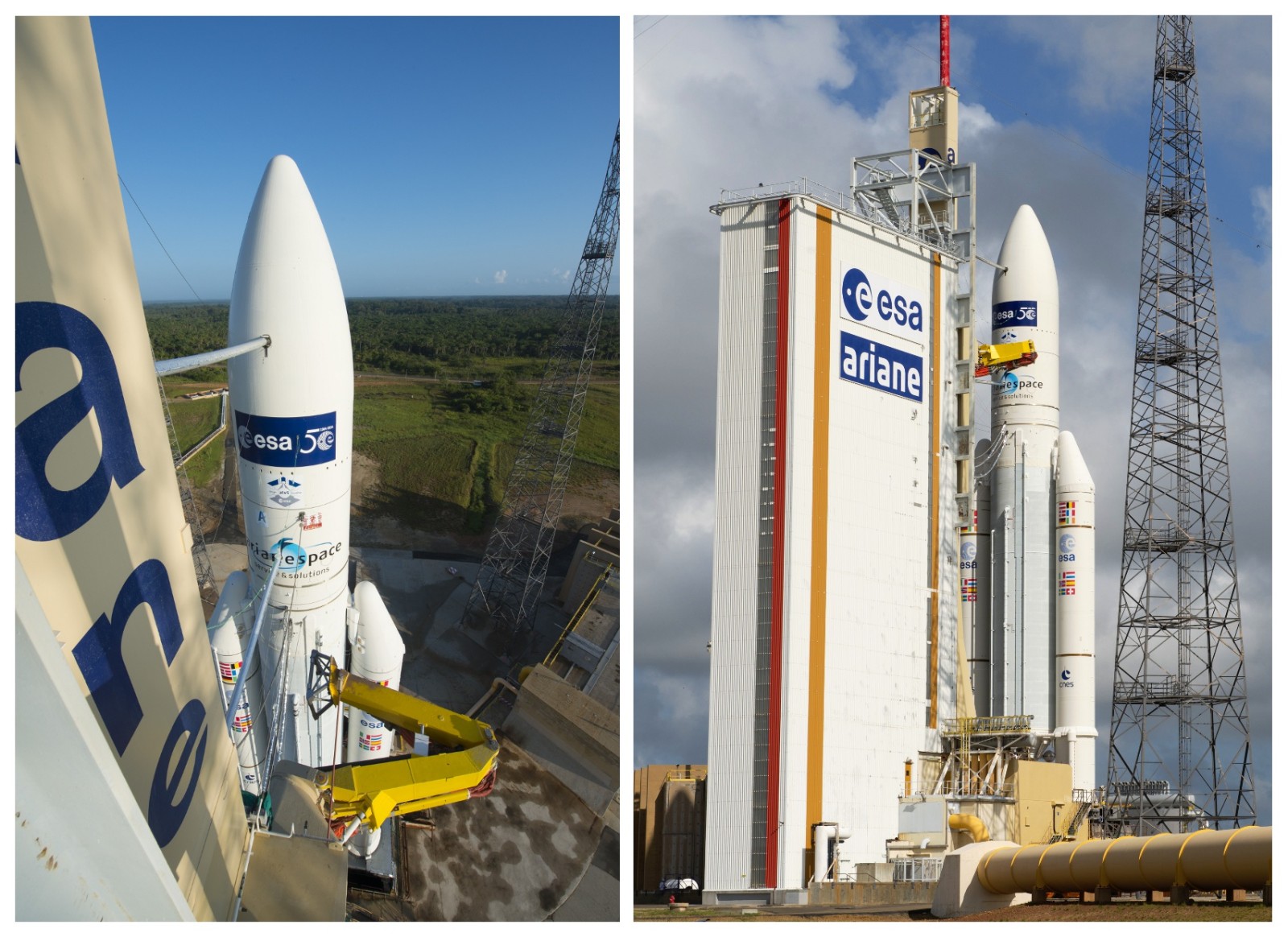 Světová jednička mezi kosmickými raketami
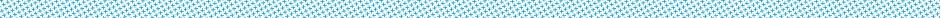 [Speaker Notes: Numéro 1 mondial de l’industrie du lancement des satellites
http://www.arianespace.com/images/about-us/Carte-didentite-10-24-2011-FR.pdf]
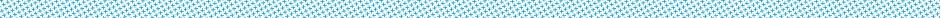 Podpora start-upů a mladých talentů …
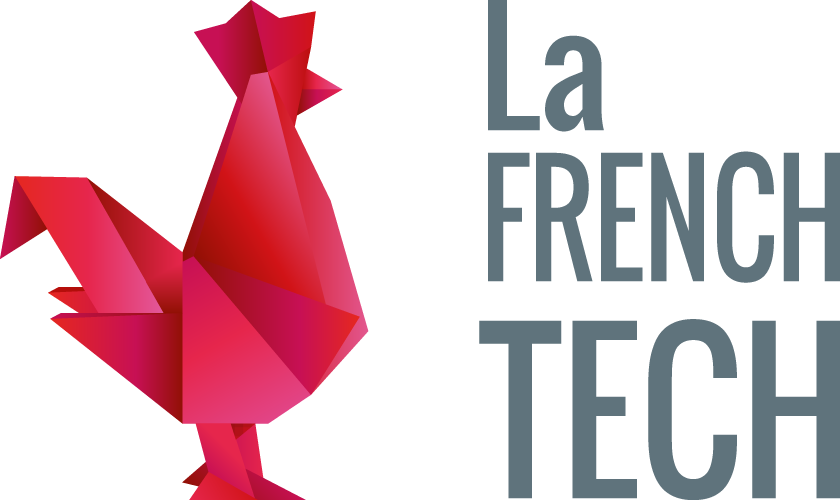 Sdružení mladých podnikatelů ve Francii a v zahraničí
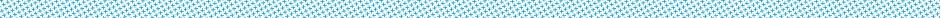 [Speaker Notes: http://hubs.lafrenchtech.com/]
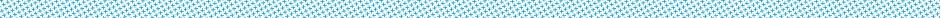 Francouzština se ovšem nerovná jen Francie !
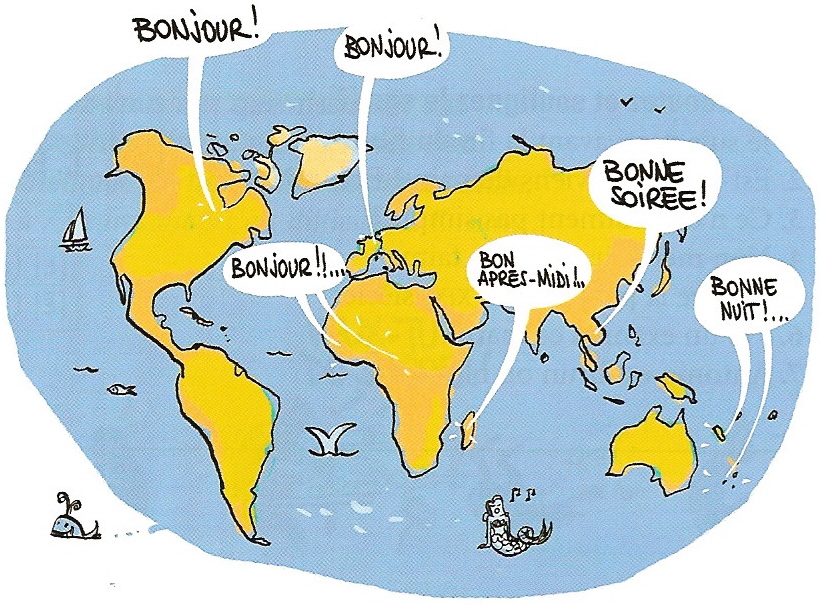 300 milionů frankofonních osob
Zastoupení na všech kontinentech
Vyučovaná ve školách 
téměř všech zemí světa
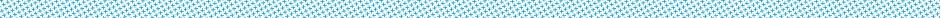 [Speaker Notes: La francophonie s’organise notamment au sein de l’organisation internationale de la Francophonie OIF
https://www.francophonie.org/-88-Etats-et-gouvernements- 
La république Tchèque en fait partie comme membre observateur,
En 2018 , on comptait, selon le dernier rapport de l’observatoire de la langue française, 285000 locuteurs francophones en Tchéquie,
Selon le MSMT en 2017, on comptait 28041 élèves de la primaire au lycée qui apprennent le français,]
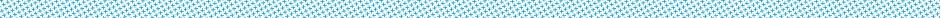 Možnost pro vaše dítě …
ROZVÍJET SE
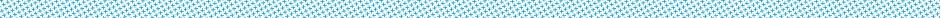 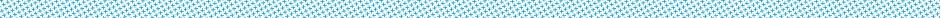 Intelektuálně
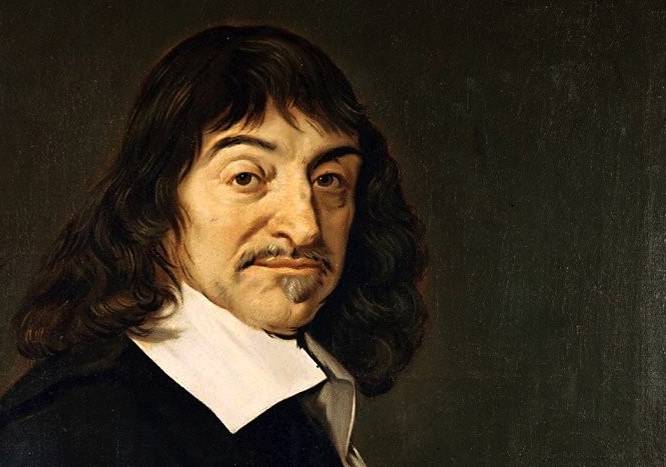 Myslím v několika jazycích, tedy jsem…
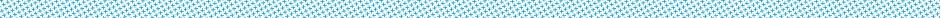 [Speaker Notes: René Descartes
Jazyk analytický, vědecký, filozofický (Descartes, Sartre, Foucault, Pasteur…)
Jazyk Osvícenců, boje za demokracii a občanská práva…
Langue étrangère aide à prendre des décisions rationnelles
http://www.atlantico.fr/decryptage/decision-langue-etrangere-plus-rationnelle-langue-maternelle-376545.html]
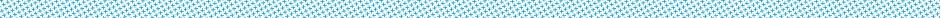 Umělecky
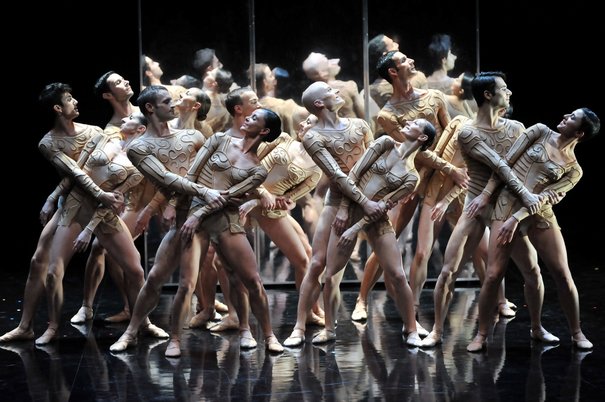 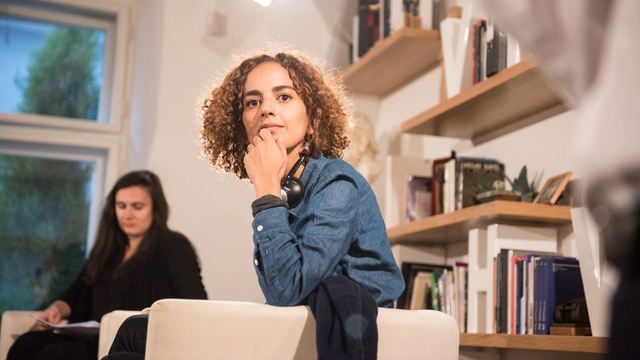 Tanec
Literatura
Film
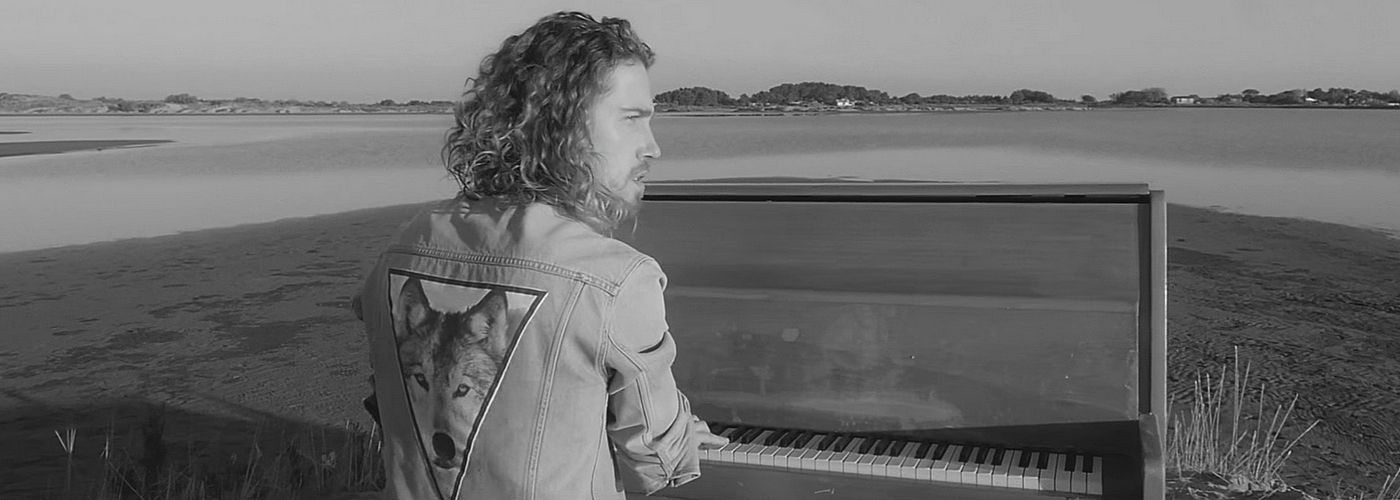 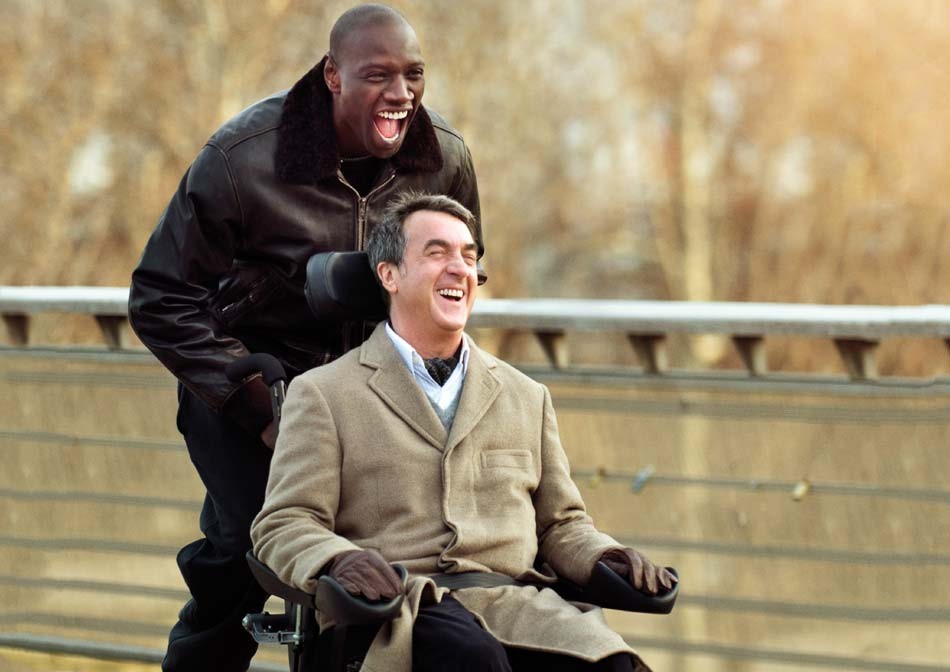 Hudba
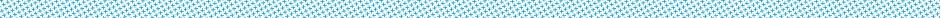 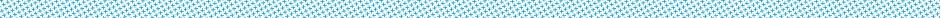 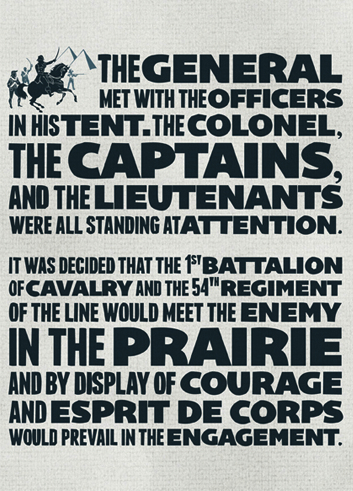 … a samozřejmě jazykově
Zhruba polovina
anglických slov se vyvinula z … 
 francouzštiny !
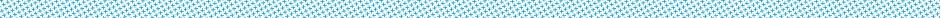 [Speaker Notes: Jednodušší porozumění angličtině (více než polovina anglické slovní zásoby se vyvinula ze staré francouzštiny)
Lepší porozumění románským jazykům (španělština, italština, portugalština, rumunština…)
Věděli jste, že francouzština byla po 300 let oficiálním jazykem Anglie? 

Source :
http://mondalire.pagesperso-orange.fr/Henriette_walter.htm
http://fr.wikipedia.org/wiki/Influence_du_fran%C3%A7ais_sur_l%27anglais]
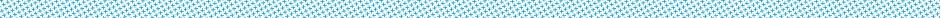 Možnost pro Vaše dítě …
STUDOVAT V ZAHRANIČÍ
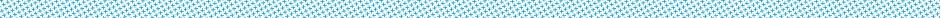 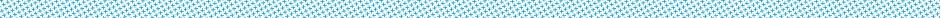 Studium ve Francii již od střední školy
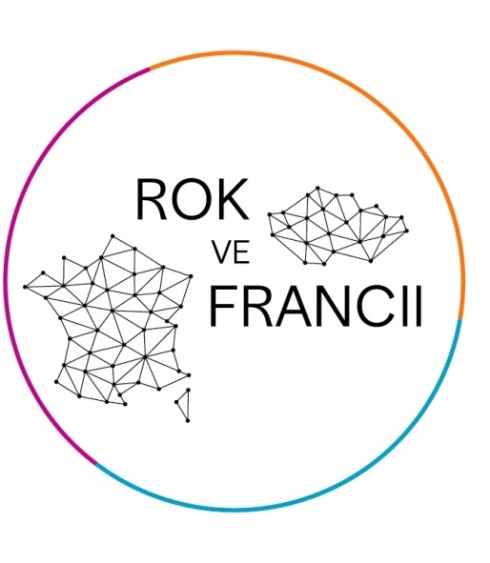 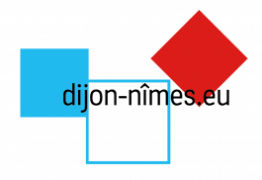 Rok ve Francii


Program individuální mobility na 1 školní rok ve Francii
České sekce 
v Dijonu a v Nîmes

Tři roky studia ve Francii zakončené francouzskou maturitou
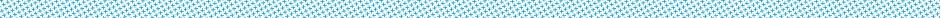 [Speaker Notes: 18 élèves à Dijon
12 élèves à Nîmes]
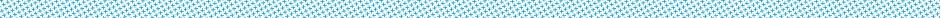 Kvalitní francouzské vzdělání pro cizince
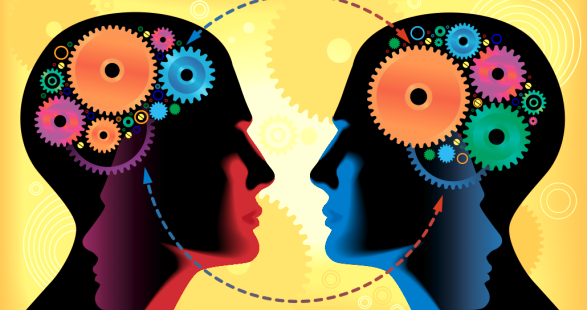 4. země v počtu přijatých zahraničních studentů
1. neanglofonní země v počtu přijatých zahraničních studentů
40 % doktorandů ve Francii tvoří cizinci
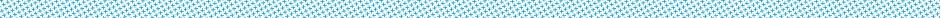 [Speaker Notes: Tradition d’accueil des étudiants étrangers :
4ème pays d’accueil d’étudiants étrangers (285 000 en 2011)
Après les Etats-Unis, le Royaume-Uni et l’Australie, 12% de la population étudiante totale

Système académique performant : 7ème rang mondial
             Times Higher Education, classement 2008

Master en Management : 5 programmes dans le top 10 mondial                                                                   
Financial Times, classement 2011

Des écoles d’ingénieurs et de management plébiscitées par les entreprises 
95% des étudiants d’écoles d’ingénieur ou de management ont trouvé un emploi en moins de 6 mois
Rémunération moyenne à la sortie : 33 000€ brut/an


40 % des doctorants inscrits en France sont étrangers

Sources  : 
Accueil étudiants étrangers:
http://orientation.blog.lemonde.fr/2011/06/16/la-france-attire-les-etudiants-etrangers/]
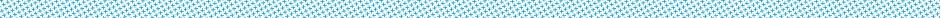 Kvalitní francouzské vzdělání pro cizince
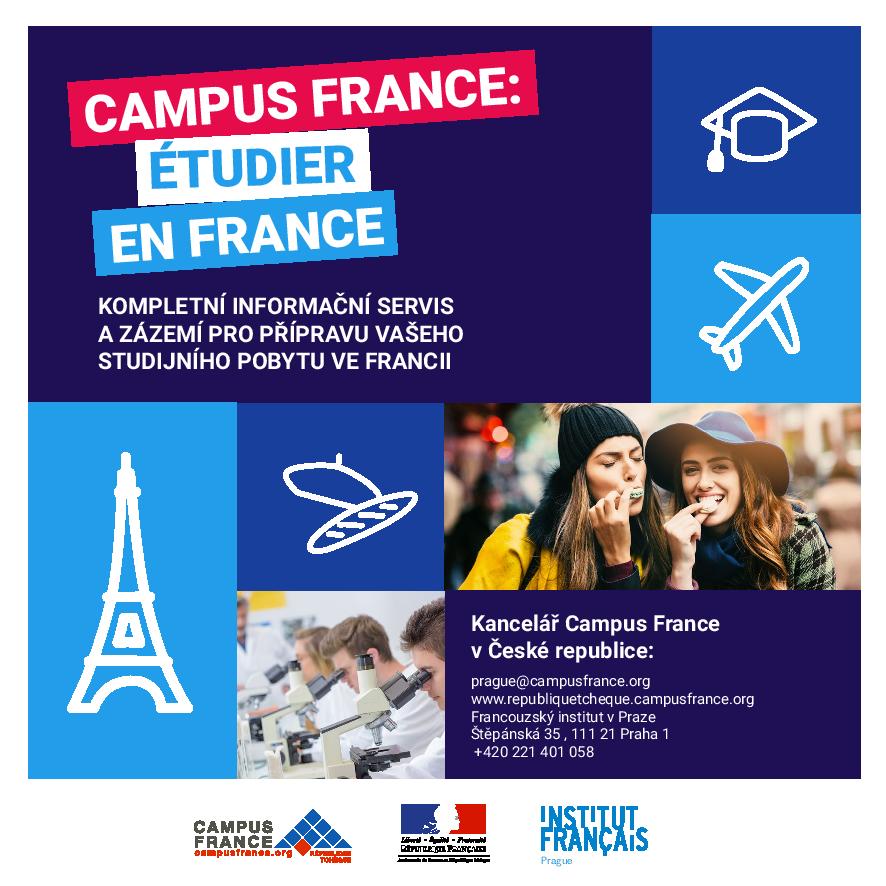 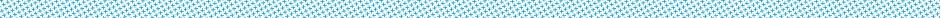 [Speaker Notes: Une agence Campus France en République tchèque pour conseiller et accompagner GRATUITEMENT les projets d’études supérieures vers la France (choix de l’établissement, accompagnement à la réalisation des dossiers d’inscription, orientation, bourses, conseils pratiques…).]
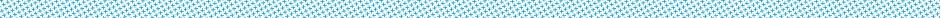 Možnost pro Vaše dítě …
PRACOVAT
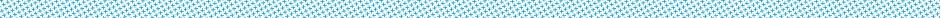 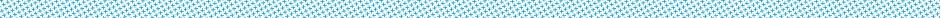 Francouzští investoři v České republice
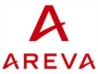 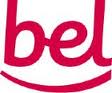 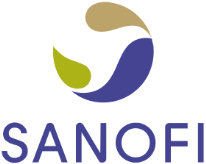 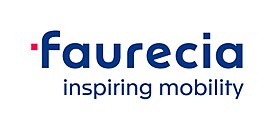 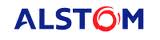 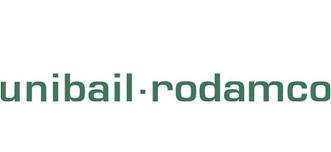 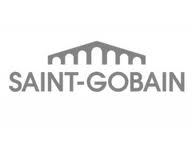 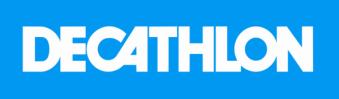 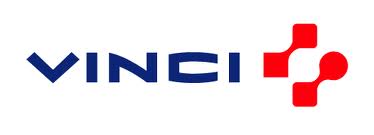 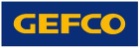 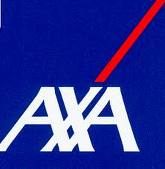 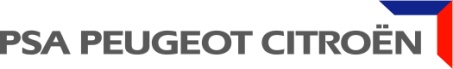 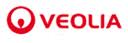 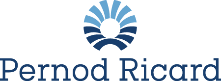 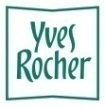 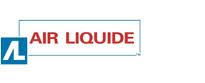 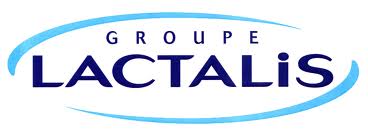 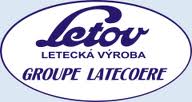 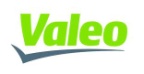 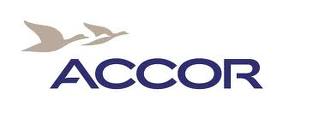 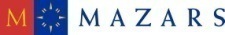 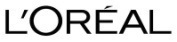 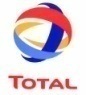 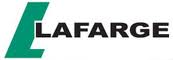 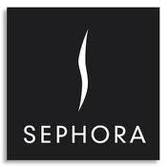 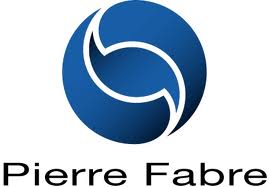 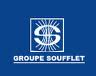 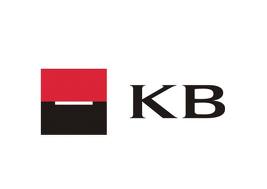 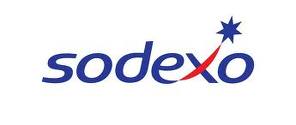 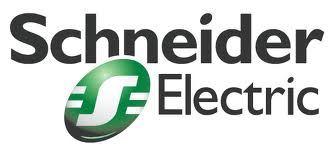 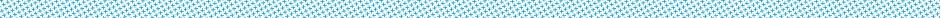 [Speaker Notes: 500 entreprises, 100 000 emplois
Près de 500 filiales françaises sont implantées dans le pays]
Francouzština poroste s Vaším dítětem…
Campus France
Dvojité diplomy 
DALF
Hodina pohádek
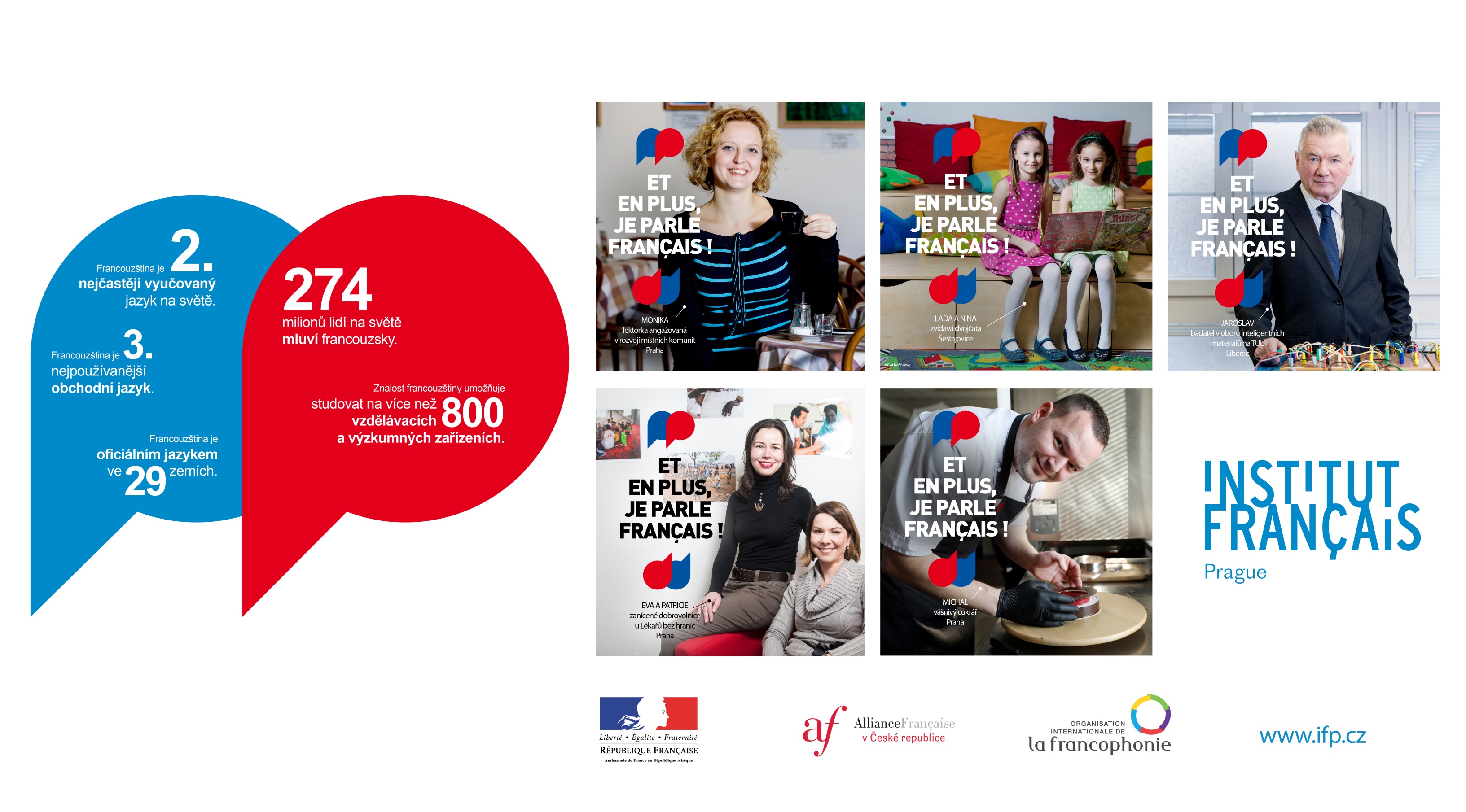 …
3 roky
Mediatéka 
Kino pro školy 
DELF Prim
Francouzština s Bílou paní
6 let
18 let
DELF junior / scolaire
Soutěže a konkurzy
Spolupráce s fr. školami
Zahraniční mobilita: 
České sekce /1 rok ve Francii 
DELF 
Bilingvní a evropské sekce 
Konkurzy a soutěže
11 let
15 let
[Speaker Notes: Projet Francouzština s Bílou paní: https://decko.ceskatelevize.cz/jazyky/fj-bila-pani#episode7video1]
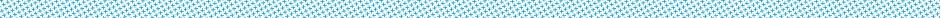 Přítomnost Francouzského institutu v Praze
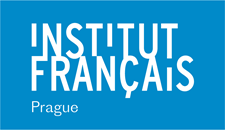 IFP
Ateliéry pro učitele 
a žáky
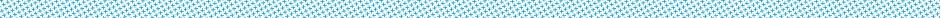 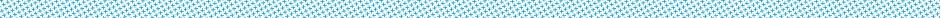 Přítomnost Francouzských aliancí v ČR
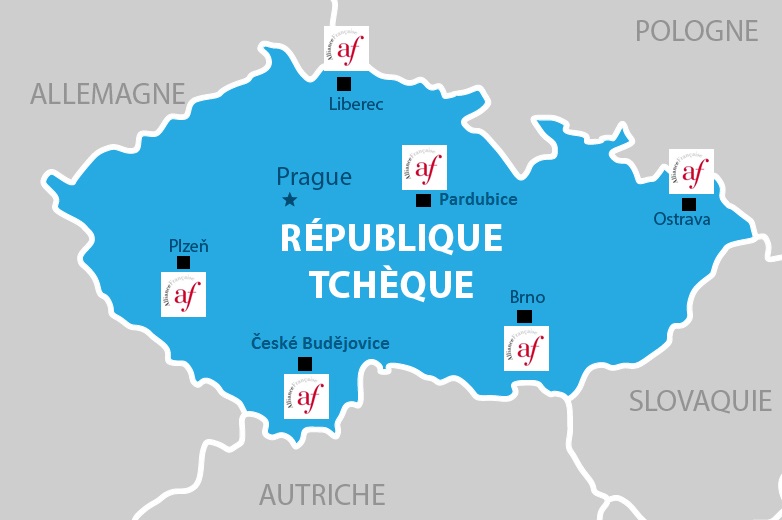 IFP
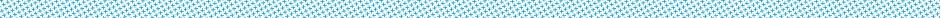 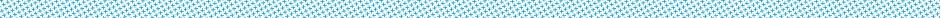 Pro Vaše dítě …
FRANCOUZŠTINA, JAZYK NA CELÝ ŽIVOT …
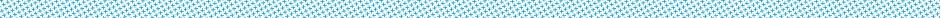 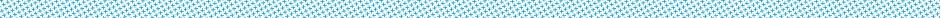 Francouzština je oficiální jazyk …
lásky !, OSN, EU, NATO, UNESCO, Olympijských her, Červeného kříže, gastronomie, diplomacie, módy, turismu, cyklistiky, umění, Audrey Tautou, sýru, …
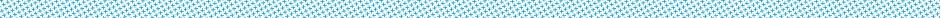 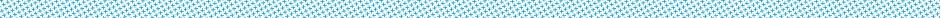 Tak proč ne právě
VAŠE DÍTĚ?
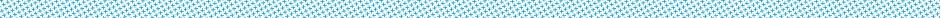 Merci !
Hélène BUISSON
Atašé pro francouzský jazyk

helene.buisson@ifp.cz 
+420 221 401 064
Klára Schindlerová
Projektová manažerka 
Vzdělávací a jazyková spolupráce

klara.schindlerova@ifp.cz 
+420 221 401 057
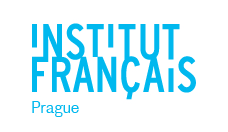